Рисование «цветным песком».Презентация.
Презентацию выполнилаПусеп Евгения Владимировна,руководитель кружка по художественно-эстетическому развитию «Фантазии природы» в МАДОУ № 3 п.Тёсово-Нетыльский.
Творчество - интегральная деятельность личности, необходимая каждому современному человеку и человеку будущего.
Задачи рисования «цветным песком»:
Пробуждение у детей любознательности, интереса к творческой деятельности с учетом индивидуальных особенностей и специфики возраста;
Развитие у детей творческих и художественных способностей, формирование творческой личности;
Создание эмоционального настроя, способствующего самореализации детей;
Обучение детей нестандартным техникам работы с материалами;
Развитие мелкой моторики рук;
Развитие самостоятельности.
Рисование цветным песком увлекательное и творческое занятие.
Что нам понадобится:
Карандаш
Клей
Кисточки
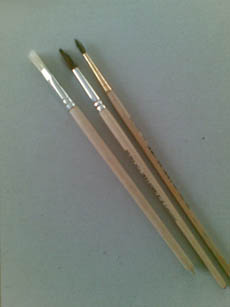 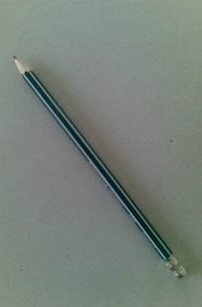 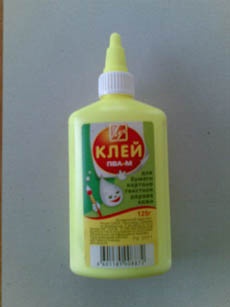 «Цветной песок»
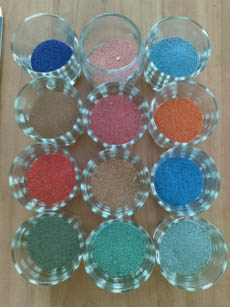 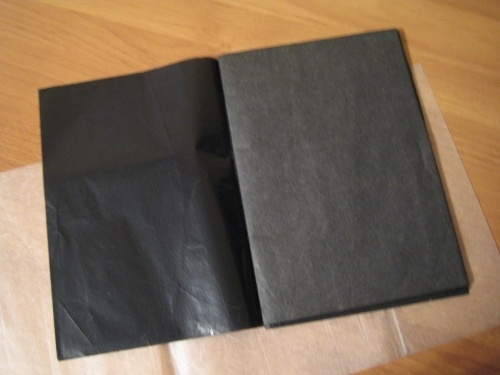 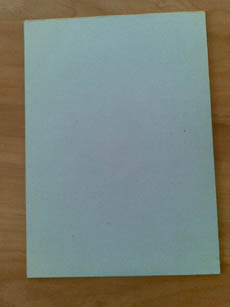 Копировка
Картон
Цветной песок оказался труднодоступным для нас материалом, поэтому поэкспериментировав с разными материалами (песок+гуашь, манная крупа+цветные карандаши крошкой) я выбрала способ изготовления песка из манной крупы и художественных пигментов – смешиваем сухие красители и манную крупу - «цветной песок» готов.
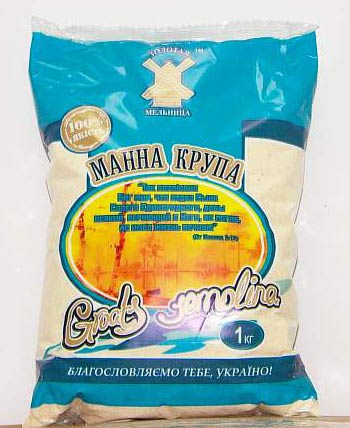 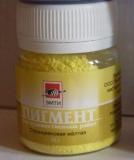 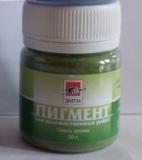 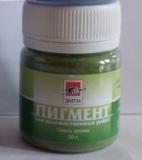 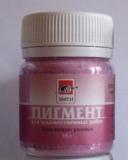 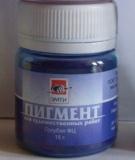 Из-за мягких переходов цвета в рисовании цветным песком я решила подобрать пейзажи для рисования контуров.
Шаг 1. Обводим контур под копировку на картон.
Дети двадцать первого века сочли то, что получилось волшебством.
Шаг 2.Нанесение «песка» на рисунок – сначала намазываем более мелкие детали клеем, затем посыпаем  нужным цветом, ждём, стряхиваем.
И так дальше по алгоритму:
Намазываем клеем.
Посыпаем.
Шаг за шагом…
У нас получается пейзаж.
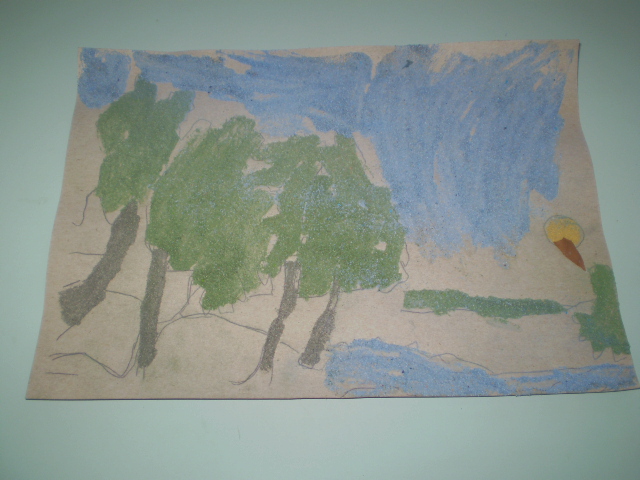 Наши
работы
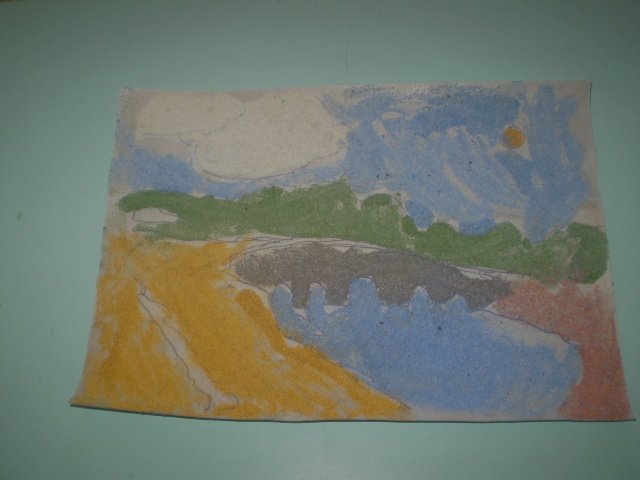 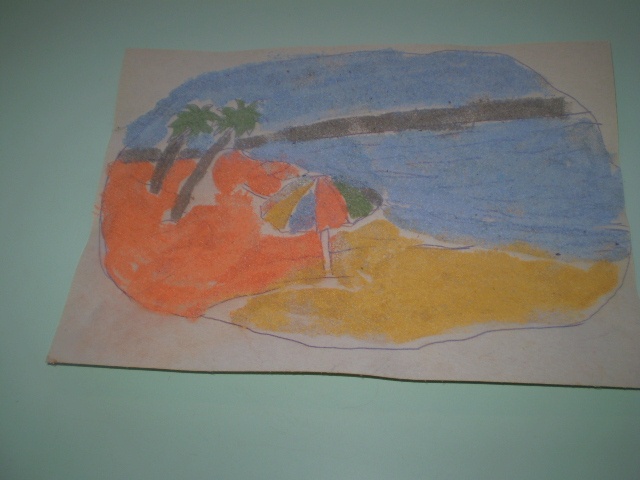 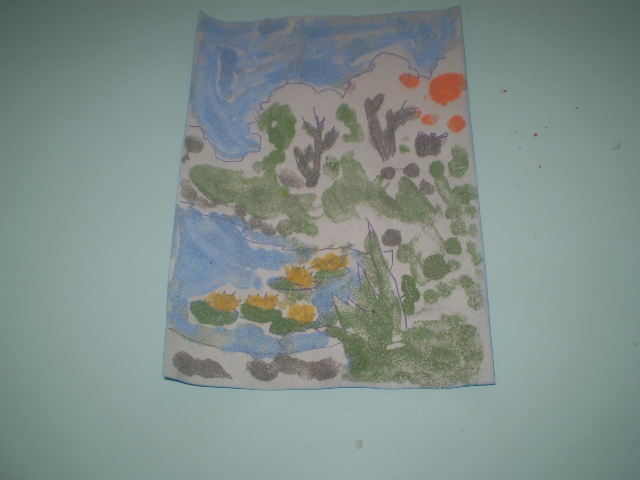 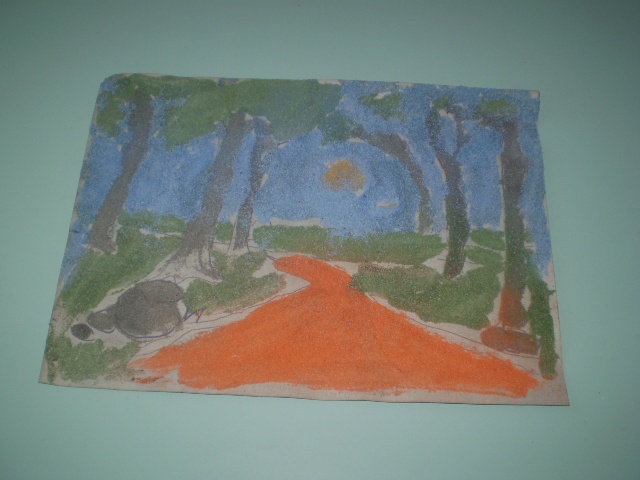 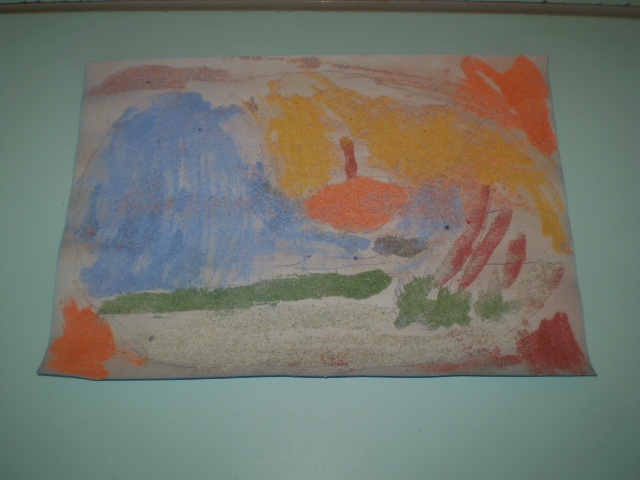 Нет ничего важнее этого момента – создания собственного шедевра!
Спасибо за внимание !